First Nations Health and Emergencies AFN Emergency Management Forum  March 5-7, 2024Gatineau, Quebec
Marlene Larocque 
Senior Policy Advisor, Health Sector  
Assembly of First Nations
AFN Health Sector
The AFN Health Sector works to advocate for equitable, self-determined health care, and to promote holistic, culturally-based approaches to supporting First Nations wellness.

First Nations Mental Wellness Framework (2015) 
Seven Generations Continuum of Care (2021)
First Nations Health Transformation Agenda (2018)
Getting the Relationships Right 
Sustainable Investments into Infrastructure 
First Nations Capacity First
[Speaker Notes: Racism in health is insidious and permeates practice through negative assumptions leading to undignified care and resulting in poor health consequences.
In 2008, Biran Sinclair waited in the ER waiting room in Winnipeg in 2008, he was in wheelchair, diabetic and living in poverty, 
Nurses assumed he was inebriated and “let him sleep it off”, he waited 36 hours to be assessed, which was too late 
Another example is assuming that First Nations are drug seeking when they go into the ER to manage pain or are inebriated and need a place to sleep it off. 
In 2020, we heard of ER health professionals in BC who played a game to guess the blood alcohol level of First Nations patients. 
Racism is upheld when there is no accountability from health professionals, regulatory bodies and senior health leadership.]
Key File Areas in First Nations Health
Culturally appropriate Care 
Mental Health and Wellness 
Non-Insured Health Benefits 
Accessibility 
Indigenous Health Legislation 
Seven Generations Continuum of Care 
Health Human Resources
First Nations Health Status
Protective Factors
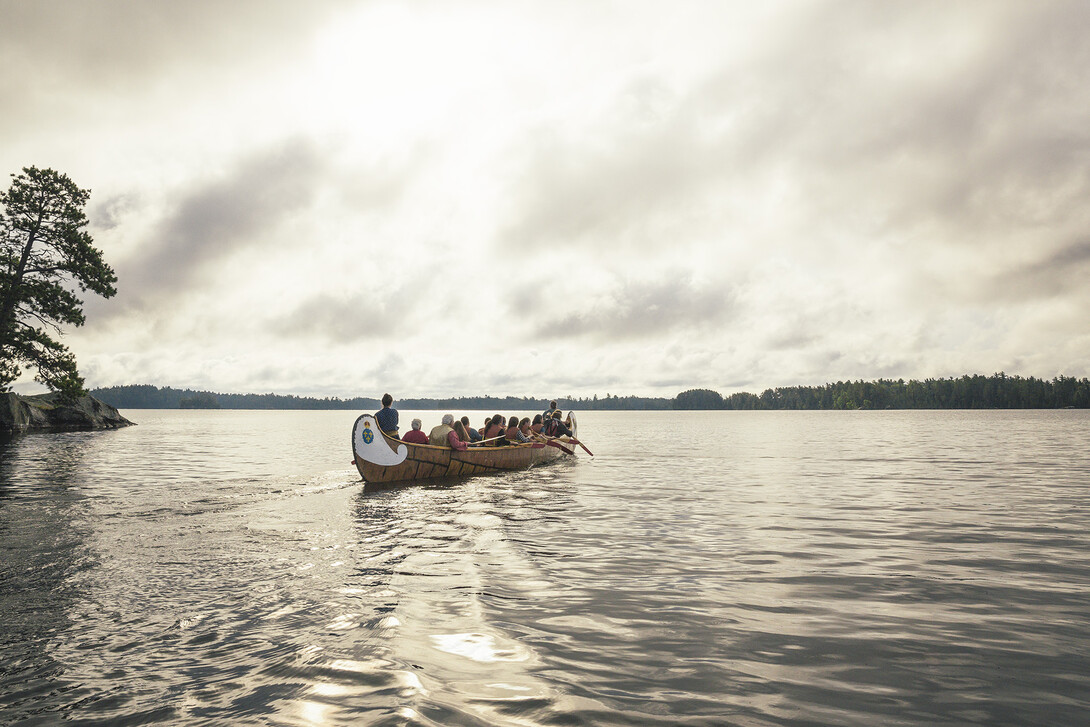 Ancestral knowledge on foods, lands, waters

Kinship Models and Community  Governance 

Culture as Foundation

Good Medicines/ Natural Helpers
EM is an essential public health function in Canada, defined as the planning for natural or human-made disasters to minimize serious illness and death, and responding to emergencies while minimizing societal disruption.
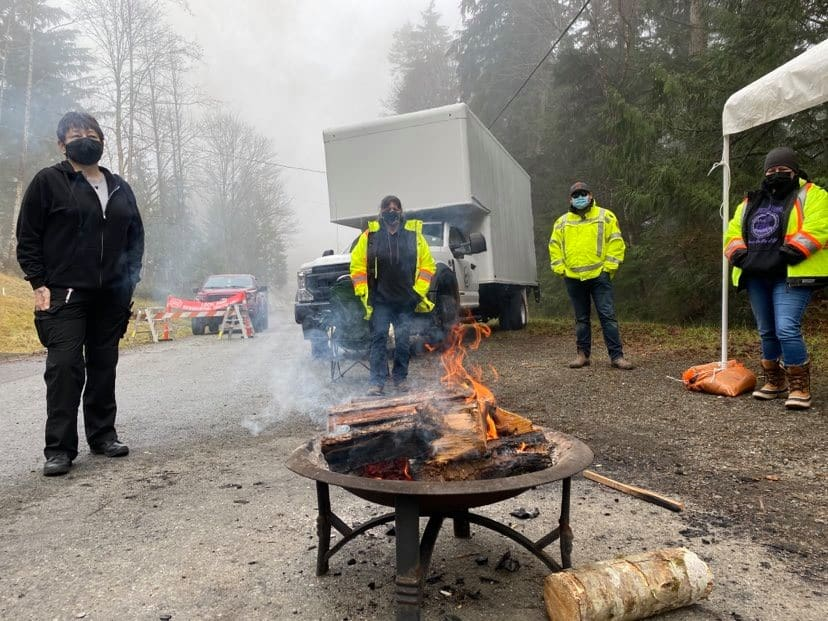 Emergency Management Continuum 
Prevention/mitigation 
Preparedness 
Response 
Recovery
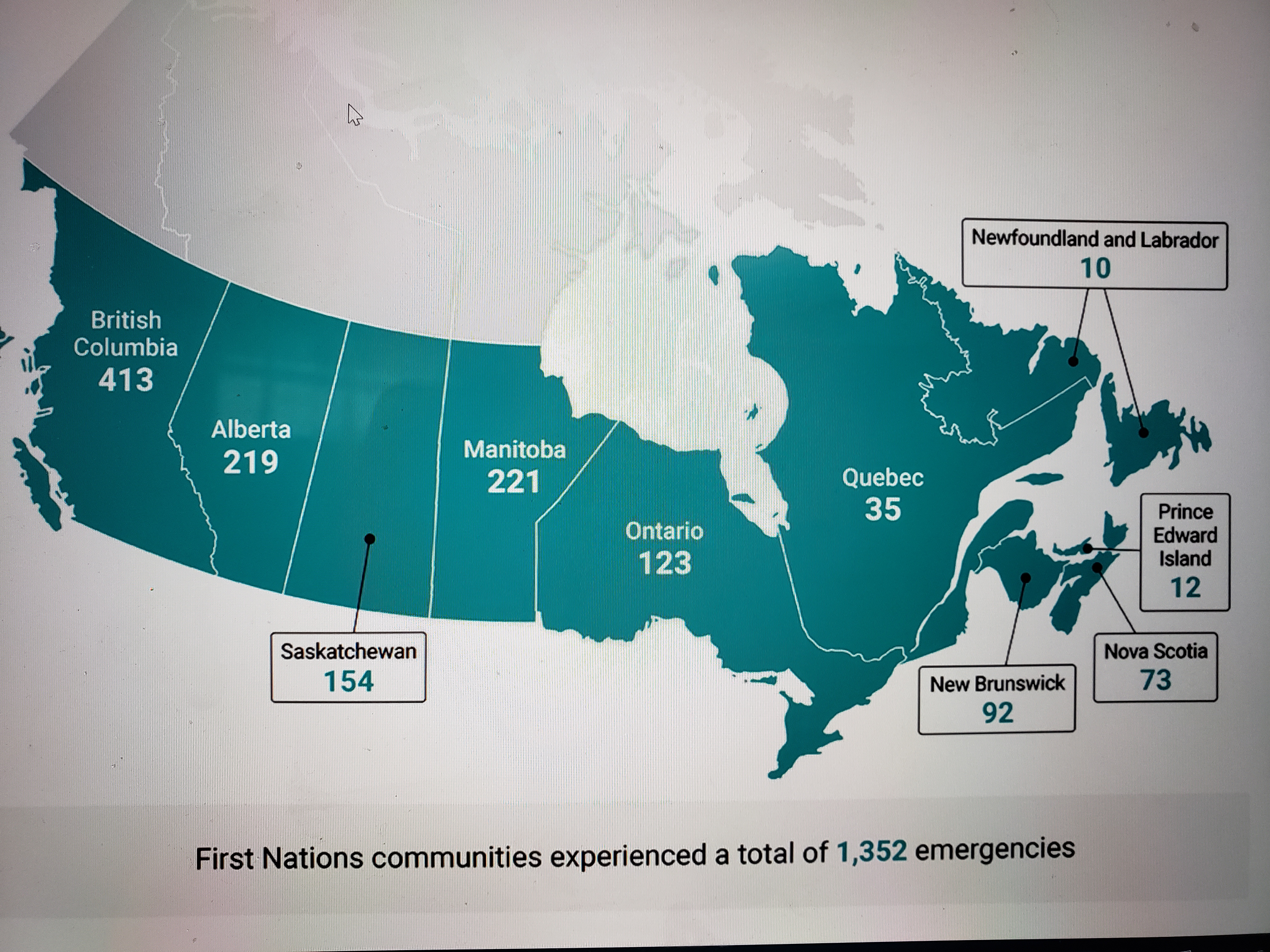 Between 2009-2022, First Nations Communities experienced 1,352 Emergencies
130,000 individuals  affected 


Source: 
https://www.oag-bvg.gc.ca/internet/English/parl_oag_202211_08_e_44154.html#IG
Source: https://www.oag-bvg.gc.ca/internet/English/parl_oag_202211_08_e_44154.htmlOffice of the Auditor General of Canada Emergency Management in First Nations Communities (2022)
Health Considerations in EM Planning and Implementation
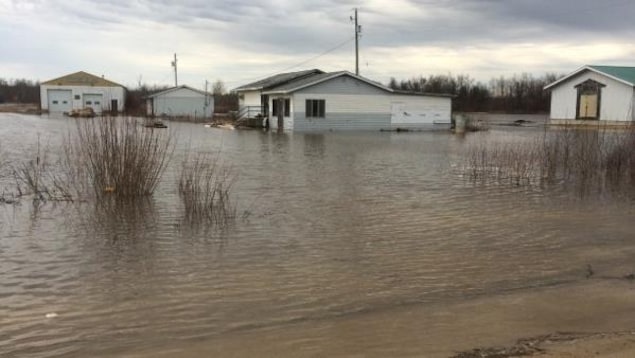 Facilitators of Good EM Practice
Social Considerations
Racism 
Sexual Exploitation 
Predatory Behavior 
Financial Burden
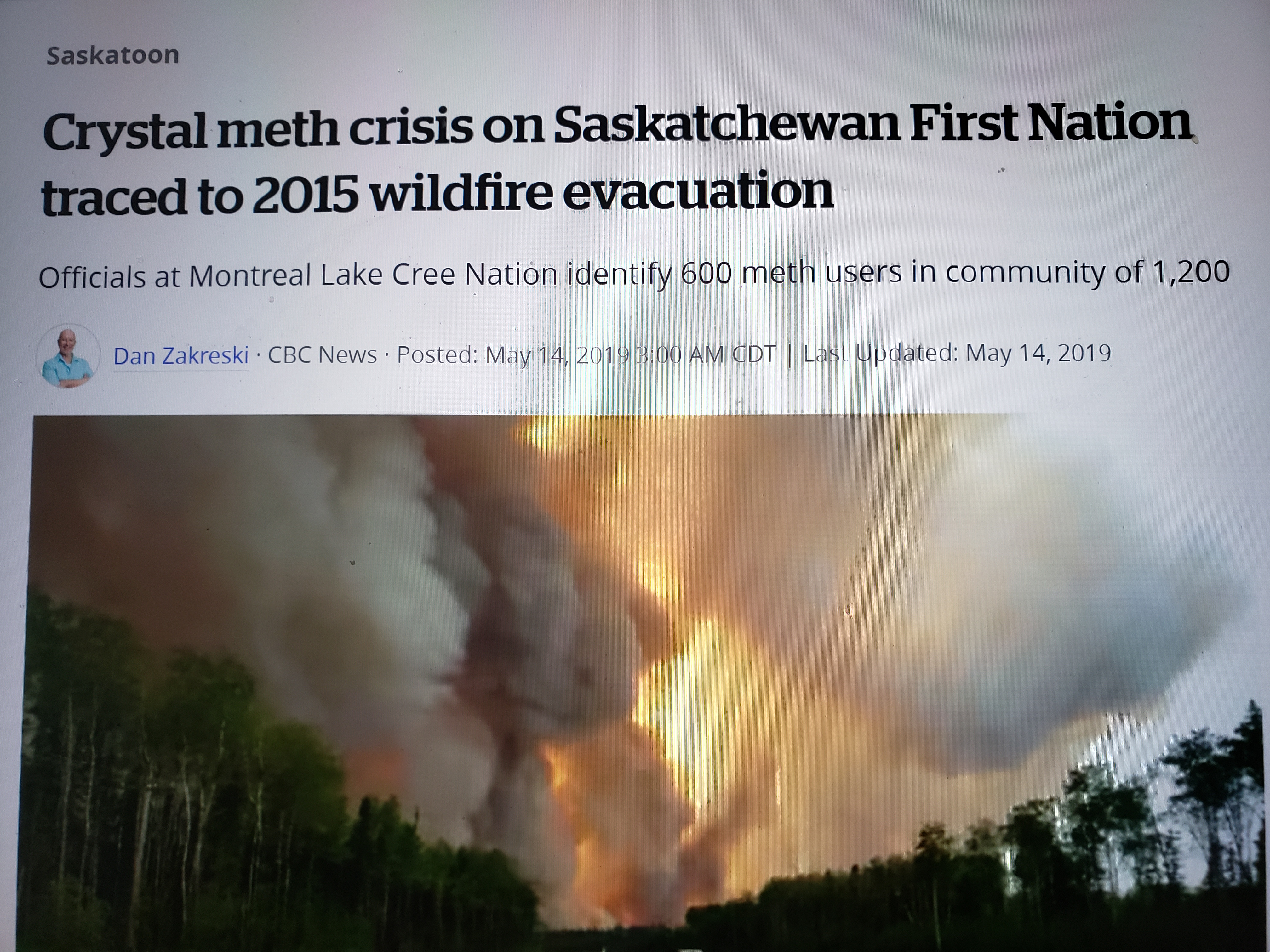 Unintended Consequences
Long-Term Evacuations 
Hotel as home 
Mental Health of the Workforce 
Predatory/Opportunistic threats 
Development and Implementation of Community and Personal Safety Plans
COVID-19 Pandemic
Pandemic Preparedness was tested in real life 
Gaps in the Social Determinants of Health= Vulnerability 
First Nations jurisdiction 
Proposal based funding and reporting burden 
Land-based healing/education
Traditional knowledge
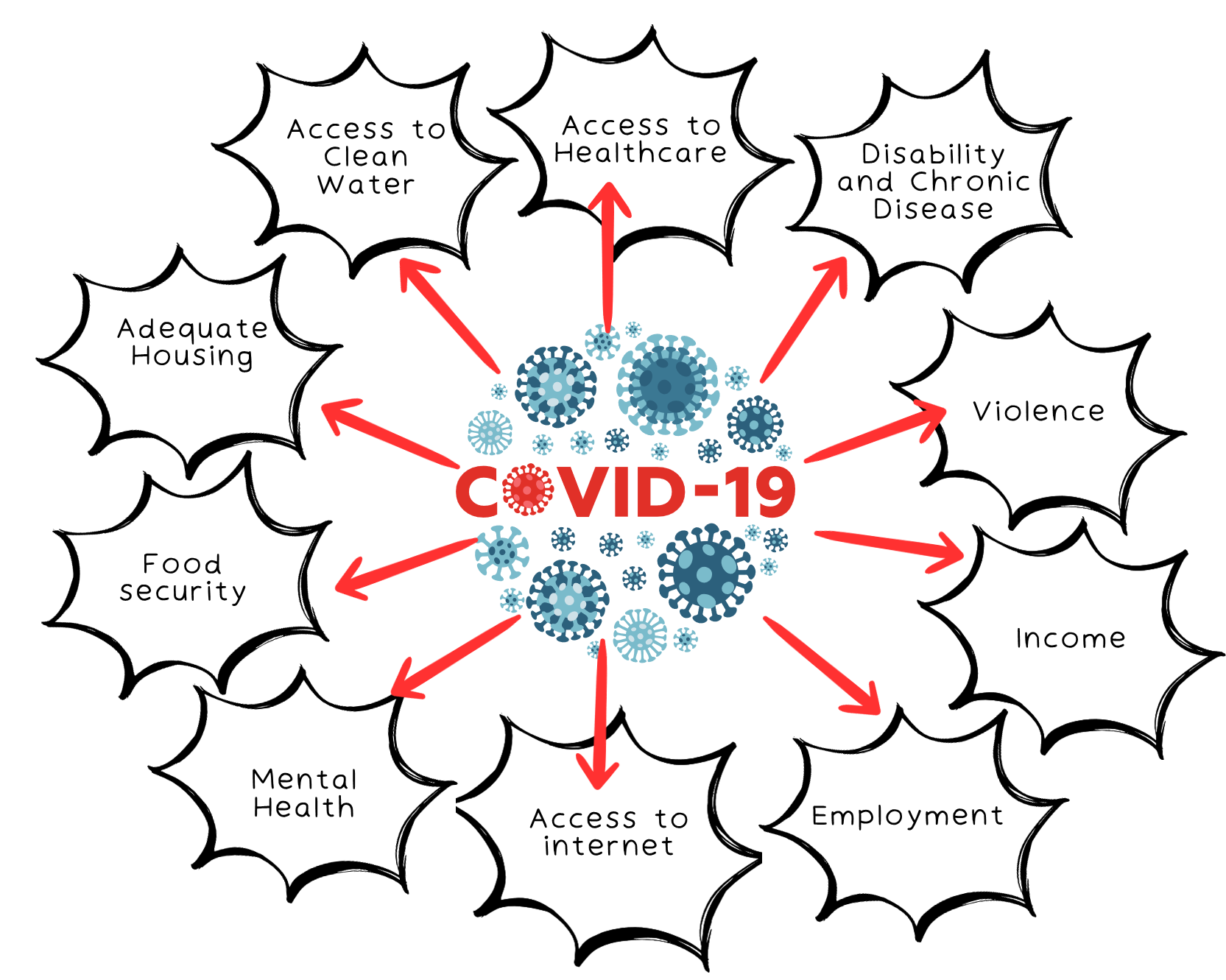 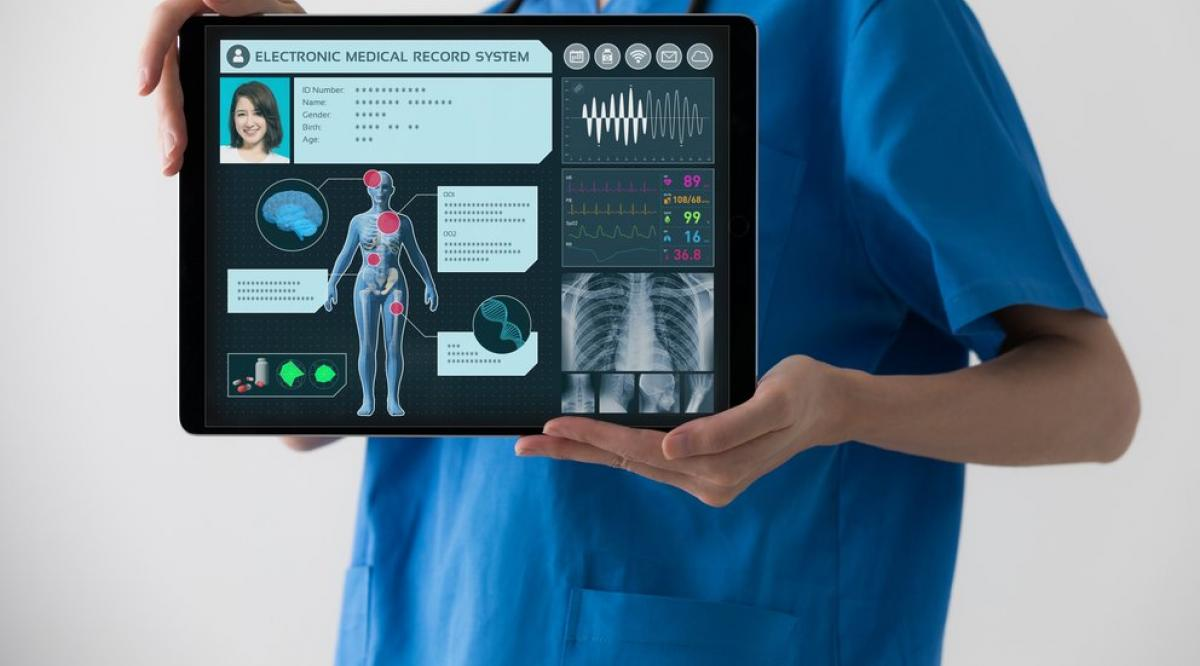 Future Considerations
Digital Health Tools 
Electronic Medical Records 
Technology needs and competencies
Inter-Operability  
Health Human Resource Capacity
Surveillance and Data Sovereignty 
Reactive > Proactive
Health Impacts of Climate Change 
Evaluation and Lessons Learned
Wel’lalin, Meegwich, Mahsi Cho
Marlene Larocque 
Senior Policy Advisor, Health Sector 
Assembly of First Nations 
marlenel@afn.ca